10.1 Countries
Je suis de Chicago.
Chicago se trouve aux États-Unis.
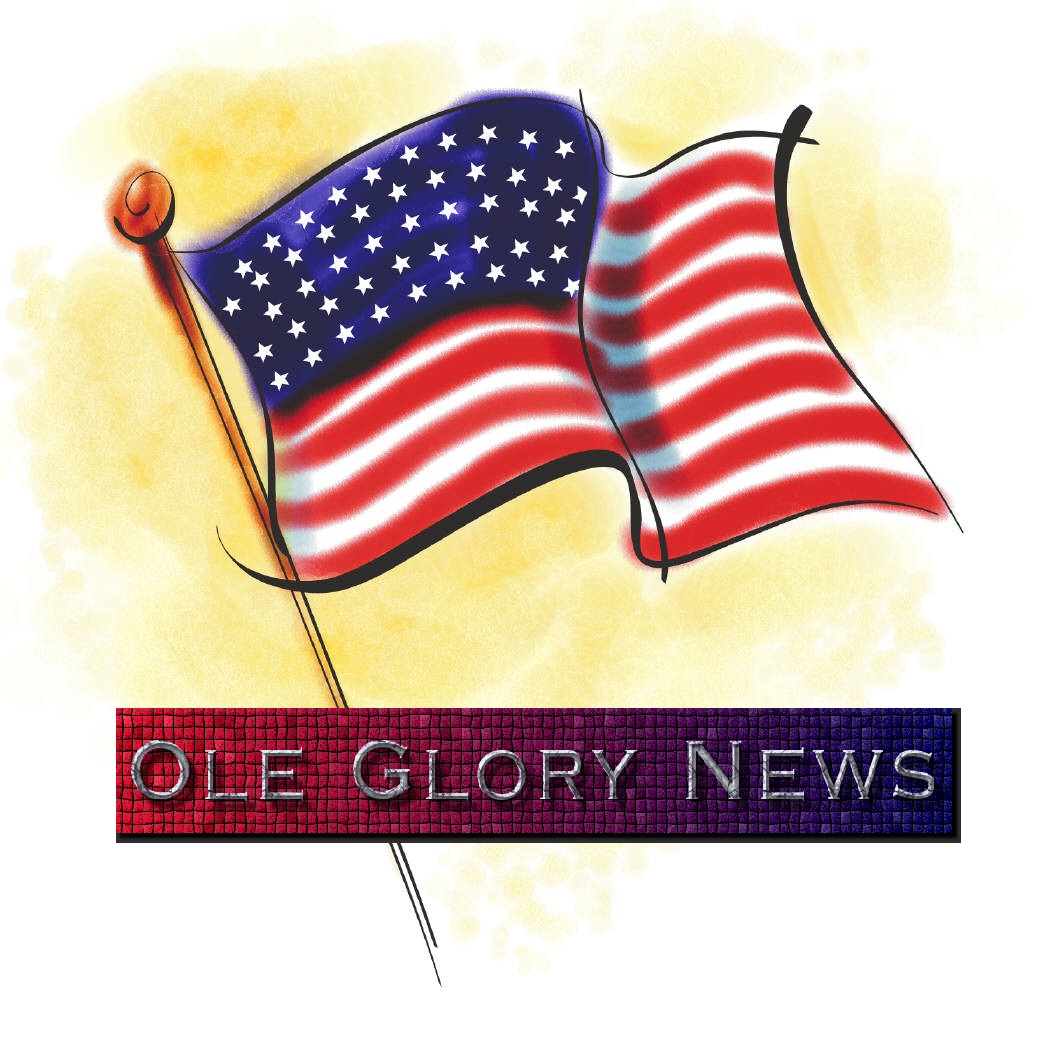 Je suis de Québec.
Québec se trouve au Canada.
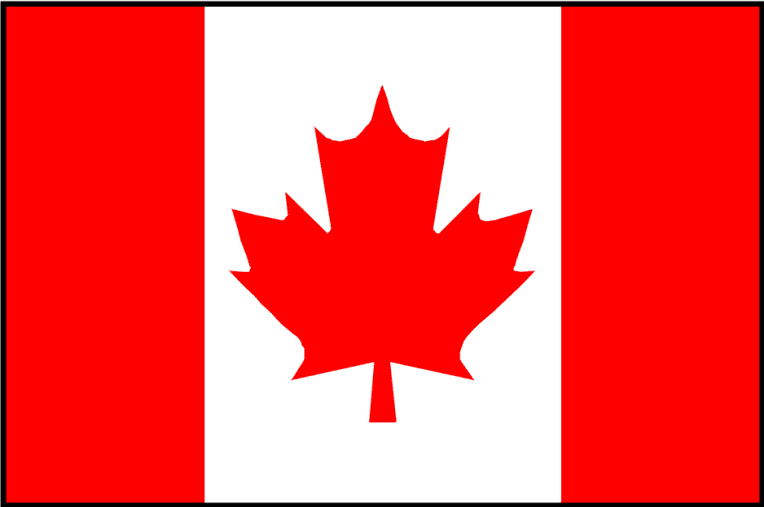 Je suis de London.
London se trouve en Angleterre.
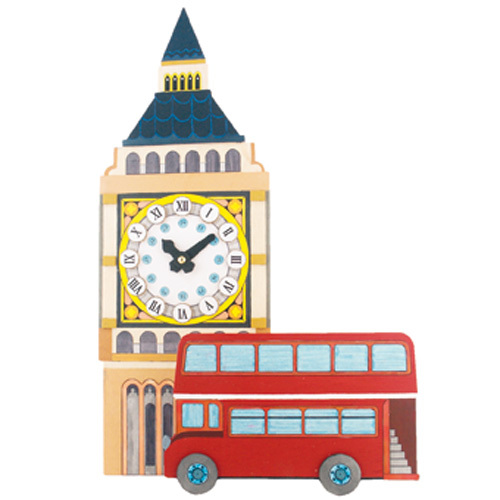 Je suis de Berlin.
Berlin se trouve en Allemagne.
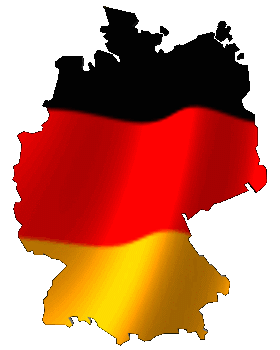 Je suis de Marseilles.
Marseilles se trouve en France.
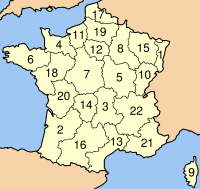 Je suis de Beijing.
Beijing se trouve en Chine.
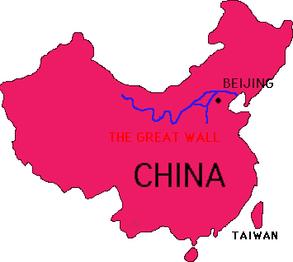 Je suis de Barcelona.
Barcelona se trouve en Espagne.
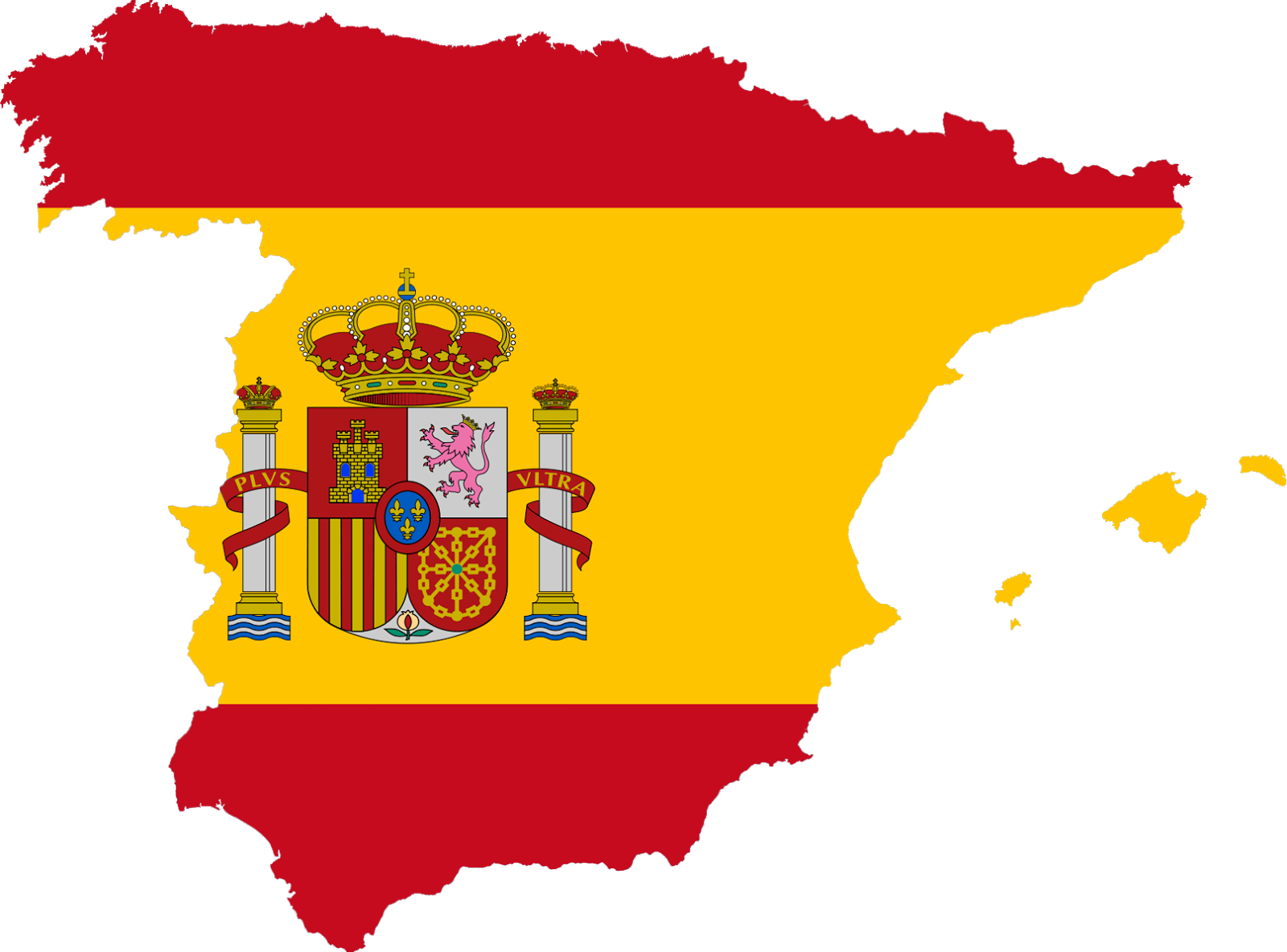 Je suis de Milan.
Milan se trouve en Italie.
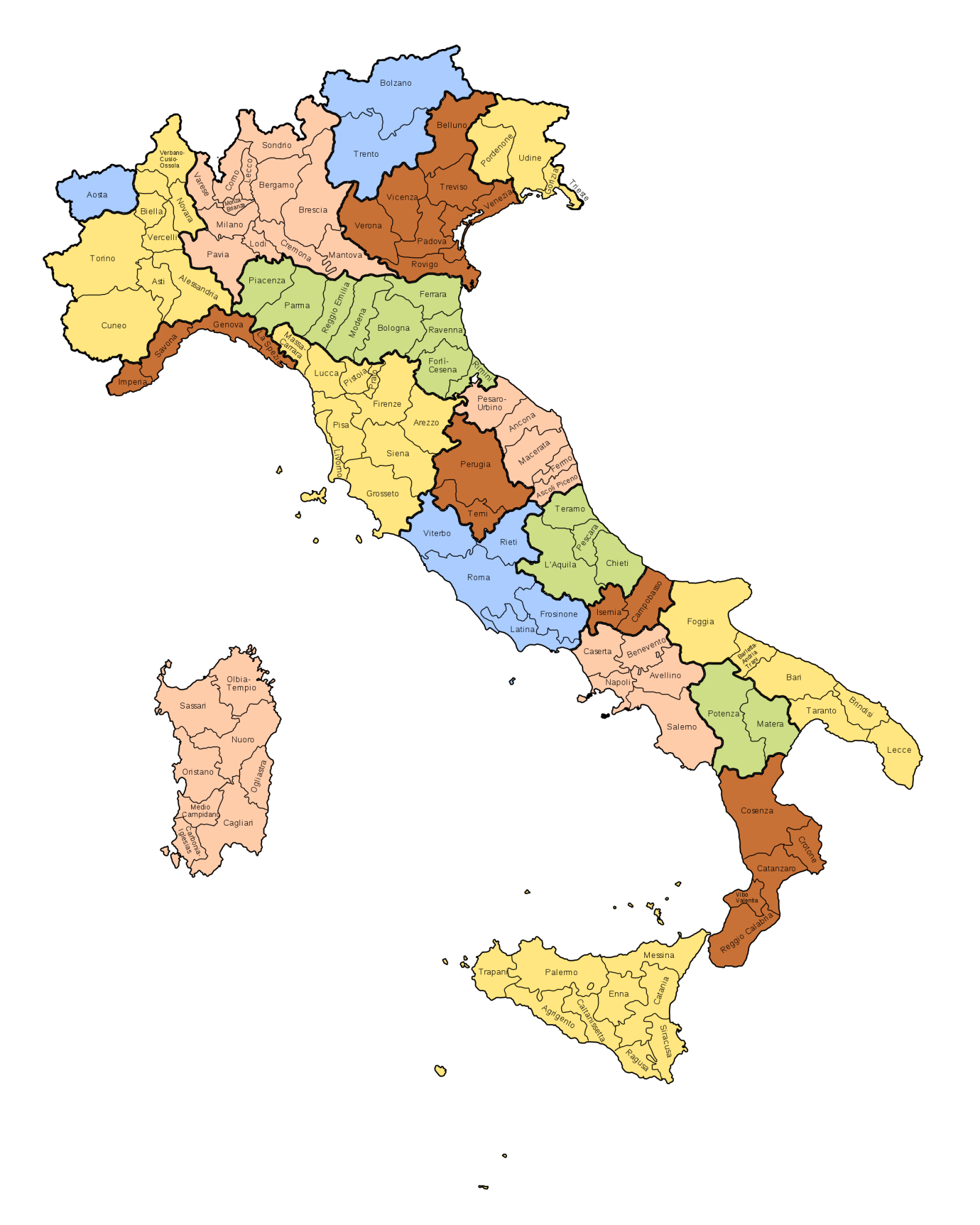 Je suis de Tokyo.
Tokyo se trouve au Japon.
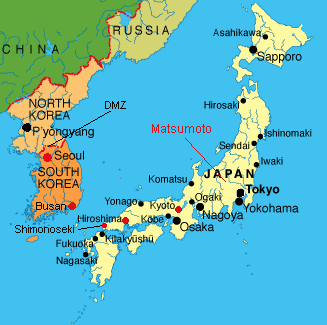 Je suis de Cancùn.
Cancùn se trouve au Méxique.
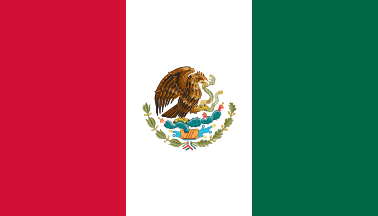 Je suis de Cairo.
Cairo se trouve en Egypte.
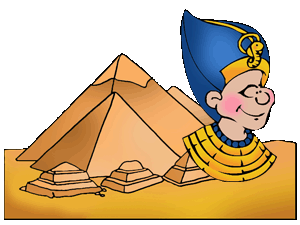 Je suis de Rotterdam.
Rotterdam se trouve aux Pays-Bas.
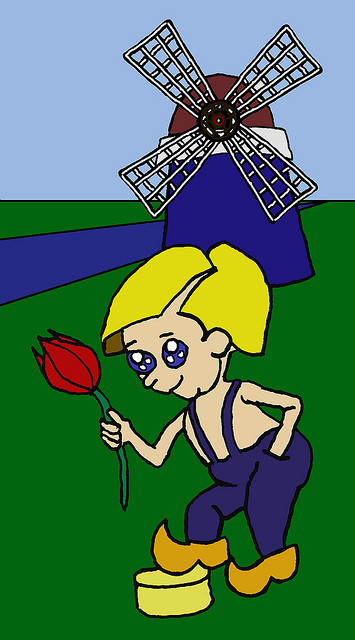 Je suis de Rio de Janeiro.
Rio de Janeiro se trouve au Brésil.
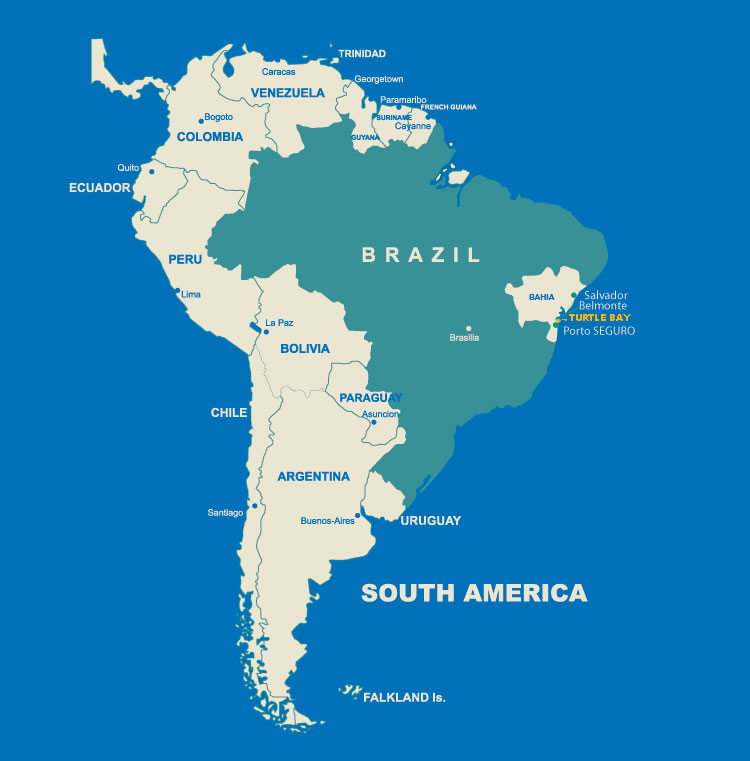 Je suis de Casablanca.
Casablanca se trouve au Maroc.
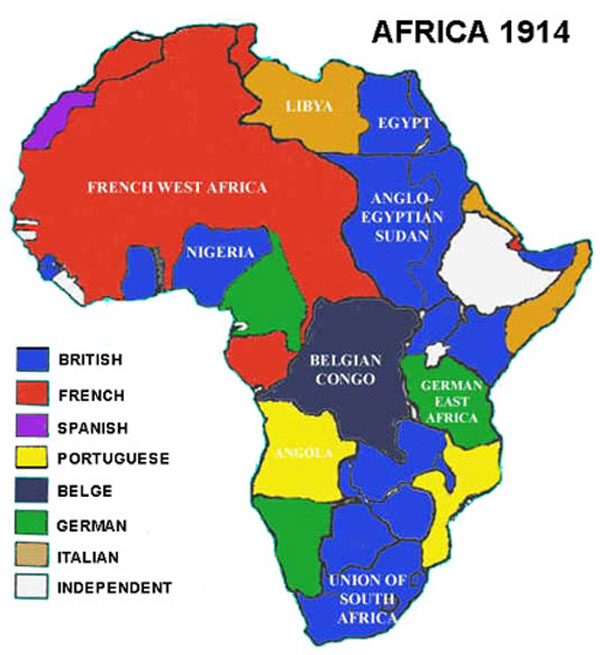 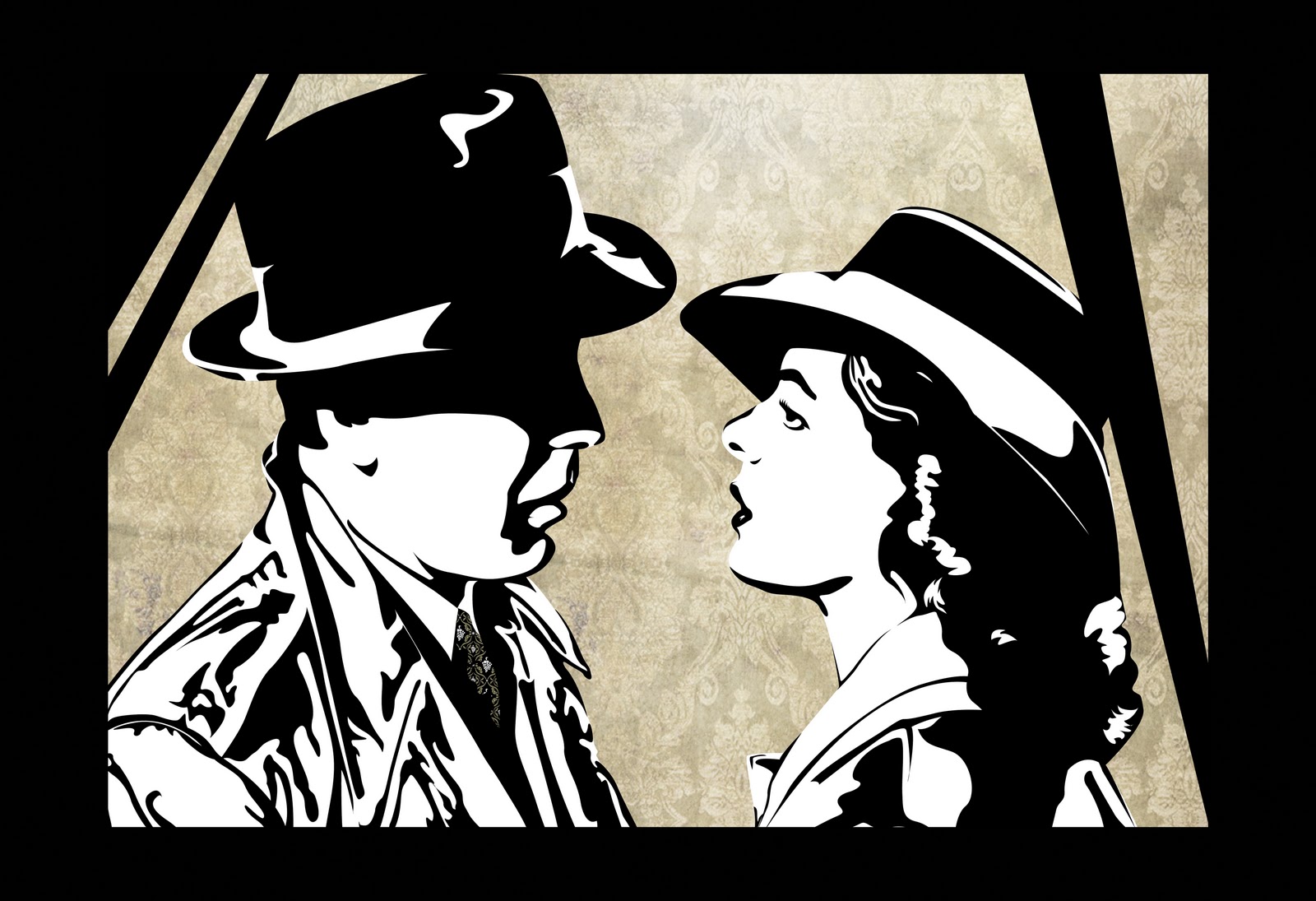 Je suis de Canberra.
Canberra se trouve en Australie.
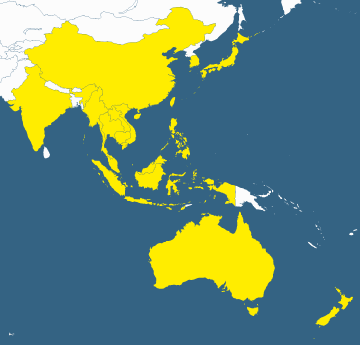 Je suis de St. Petersburg
St. Petersburg se trouve en Russie.
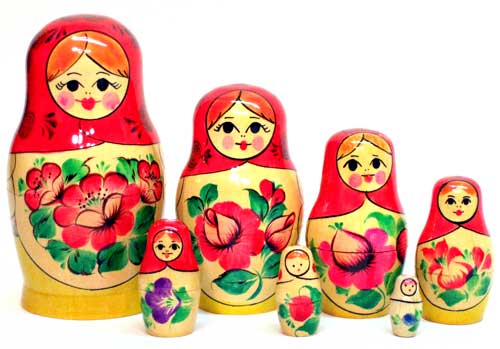 Je suis de Sfax.
Sfax se trouve enTunisie.
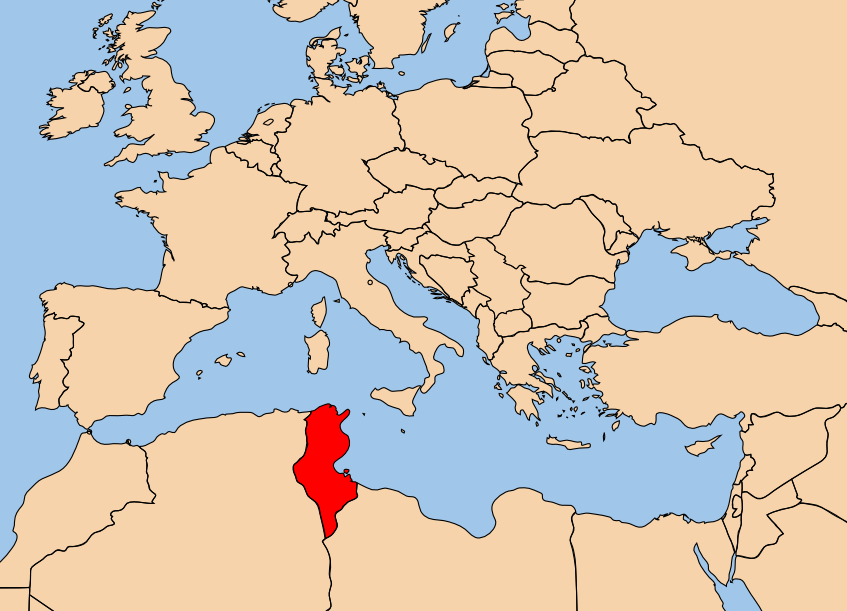